32,458
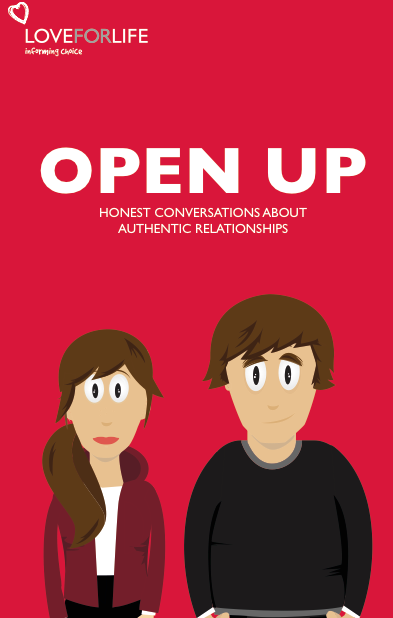 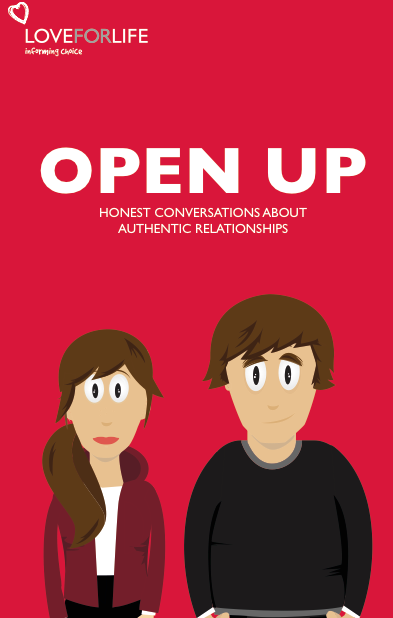 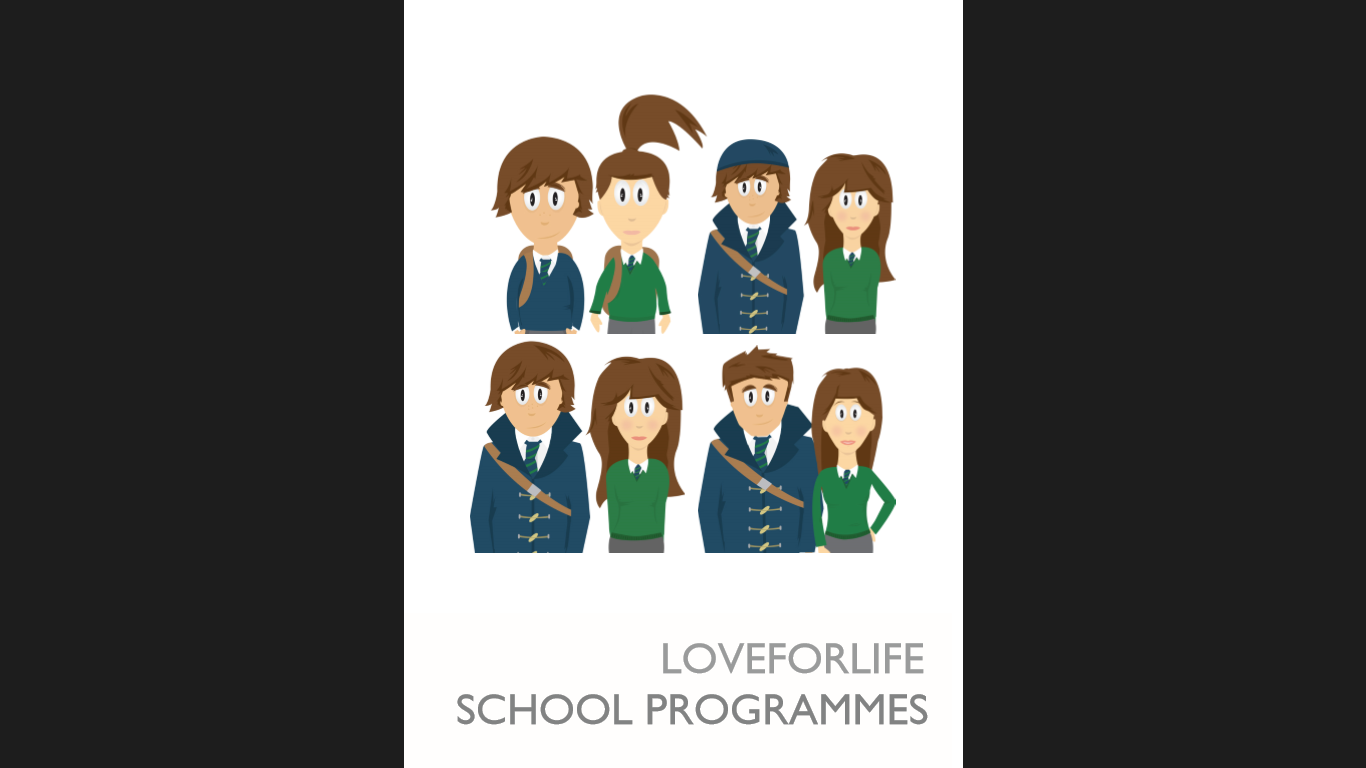 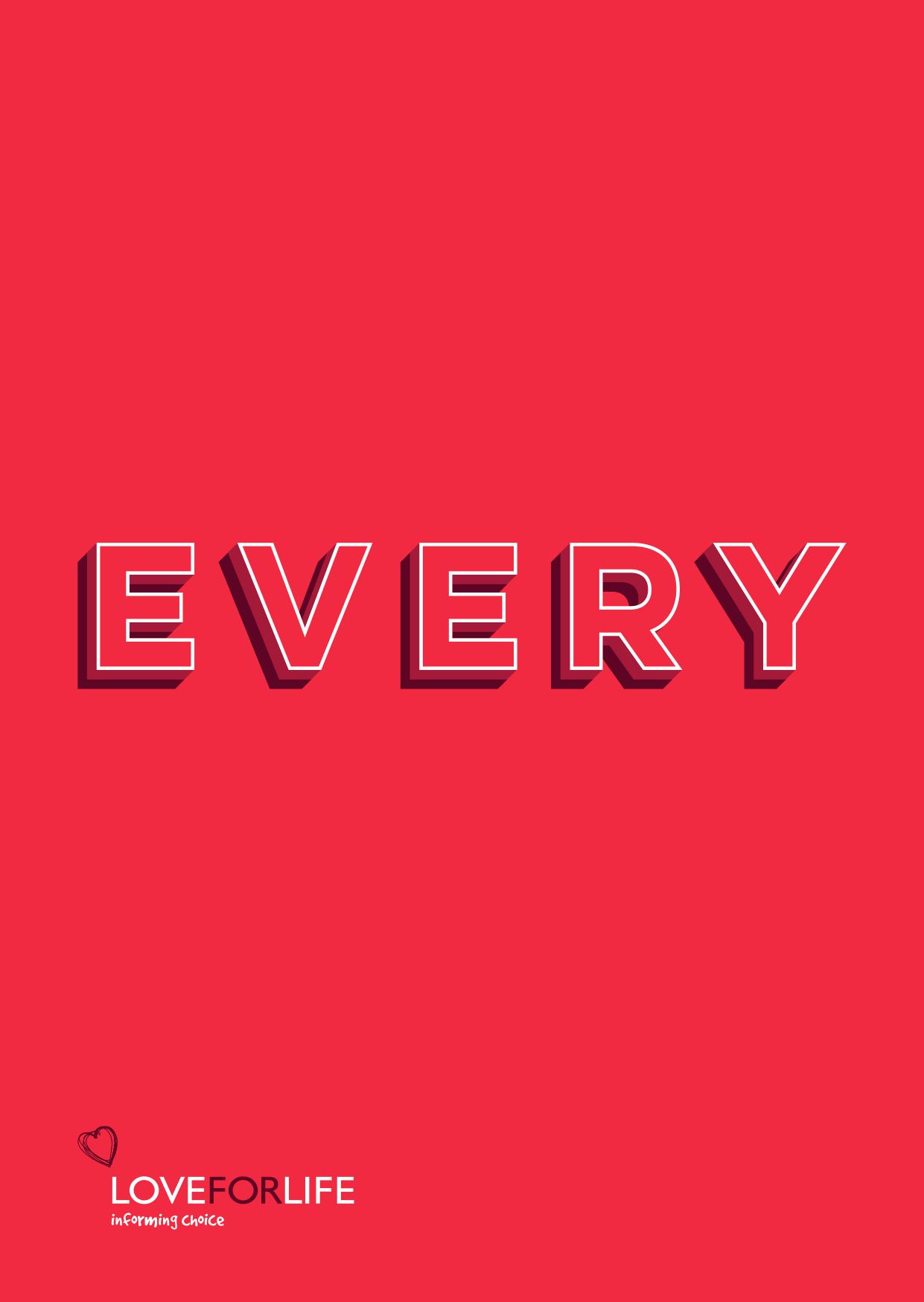 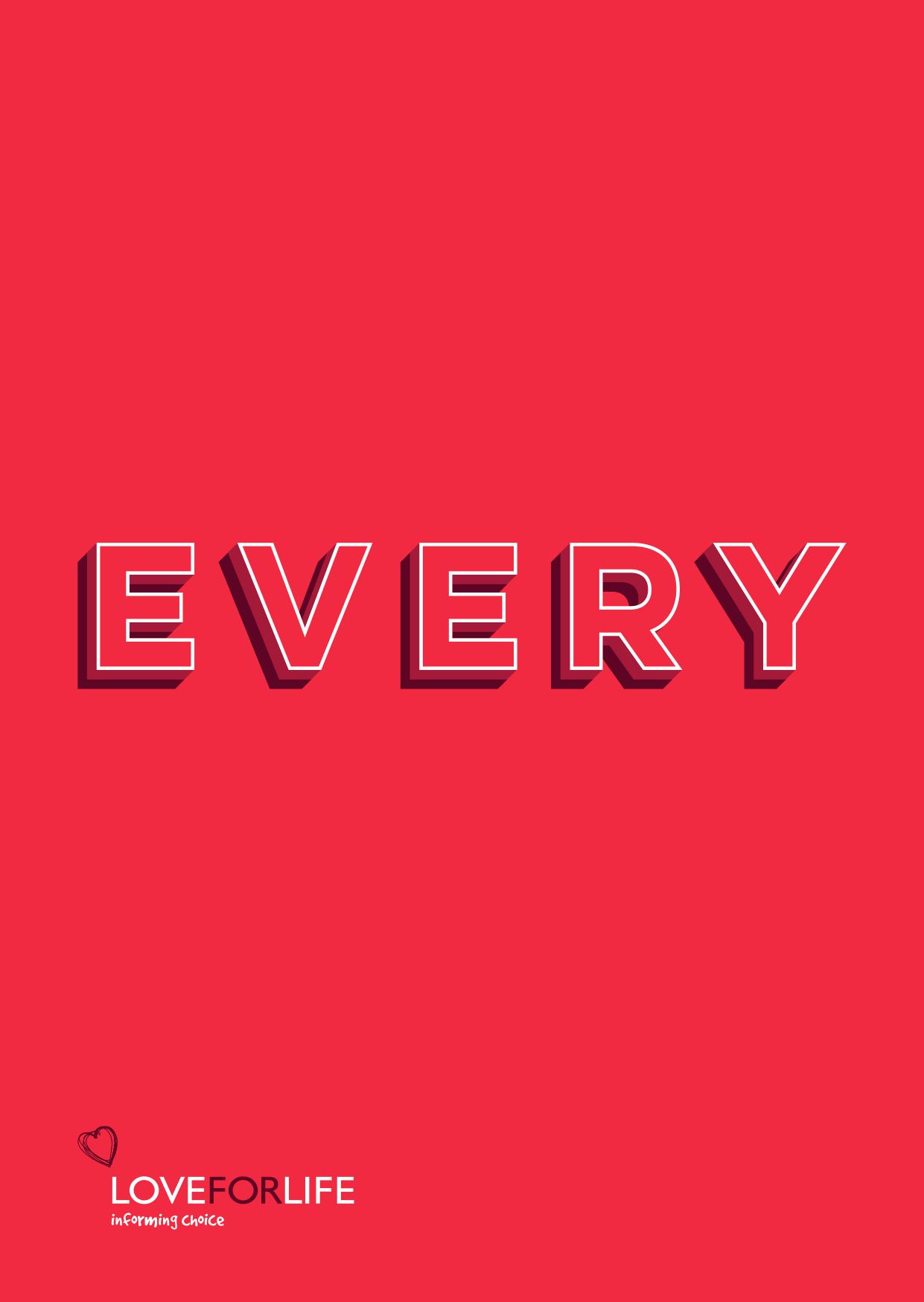 85%  would like to get married
10 years ago 46%  intend to live with someone before marriage78% last year
13%  are sexually active
25% waiting for marriage 30% don’t know
29% of males access pornography daily, 27% weekly
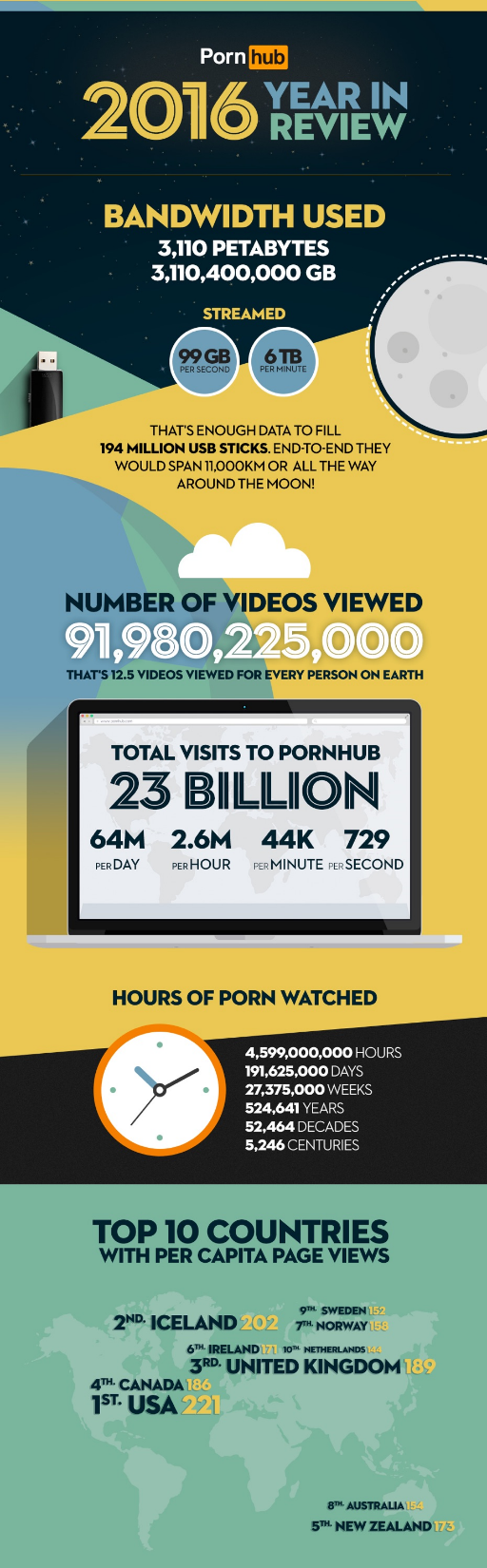 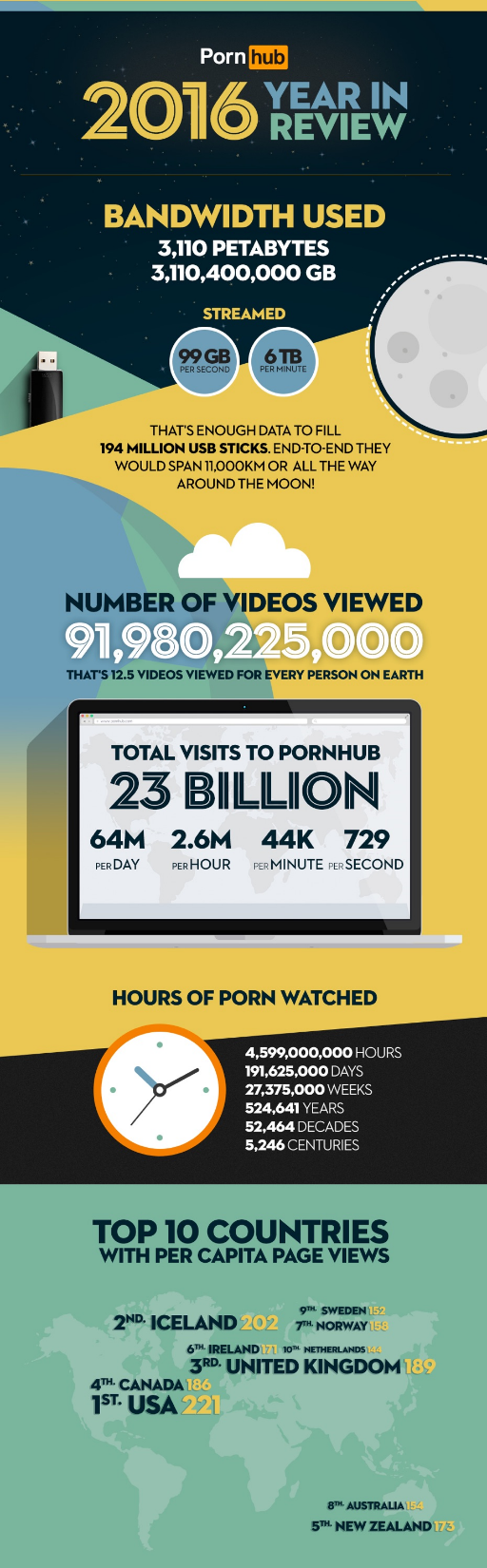 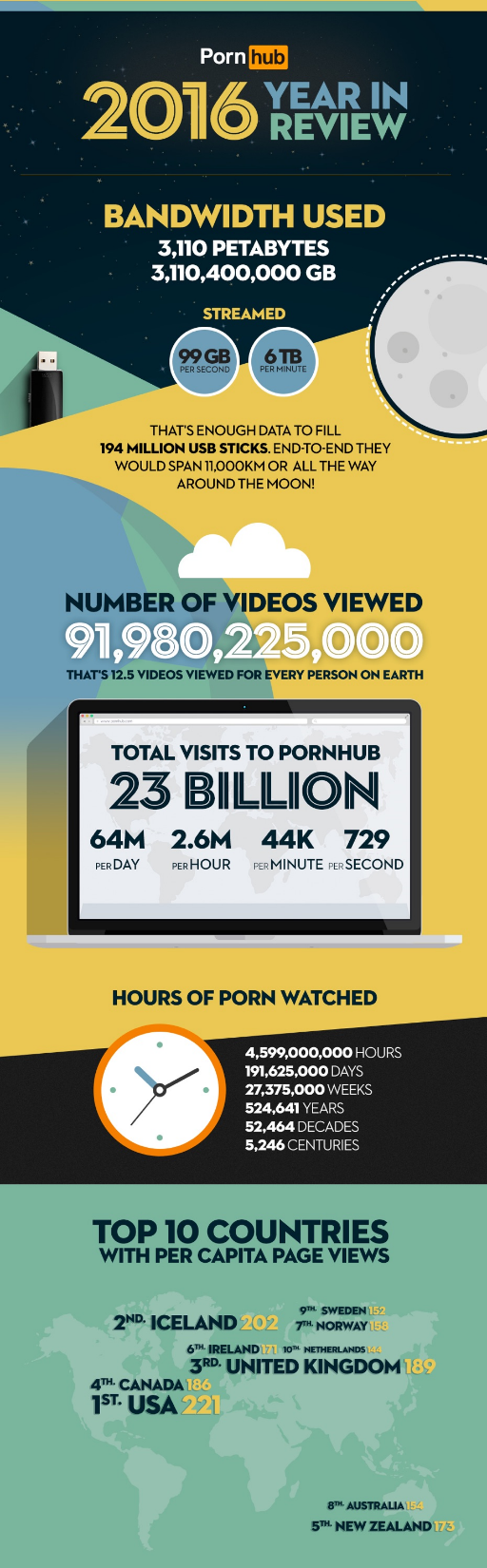 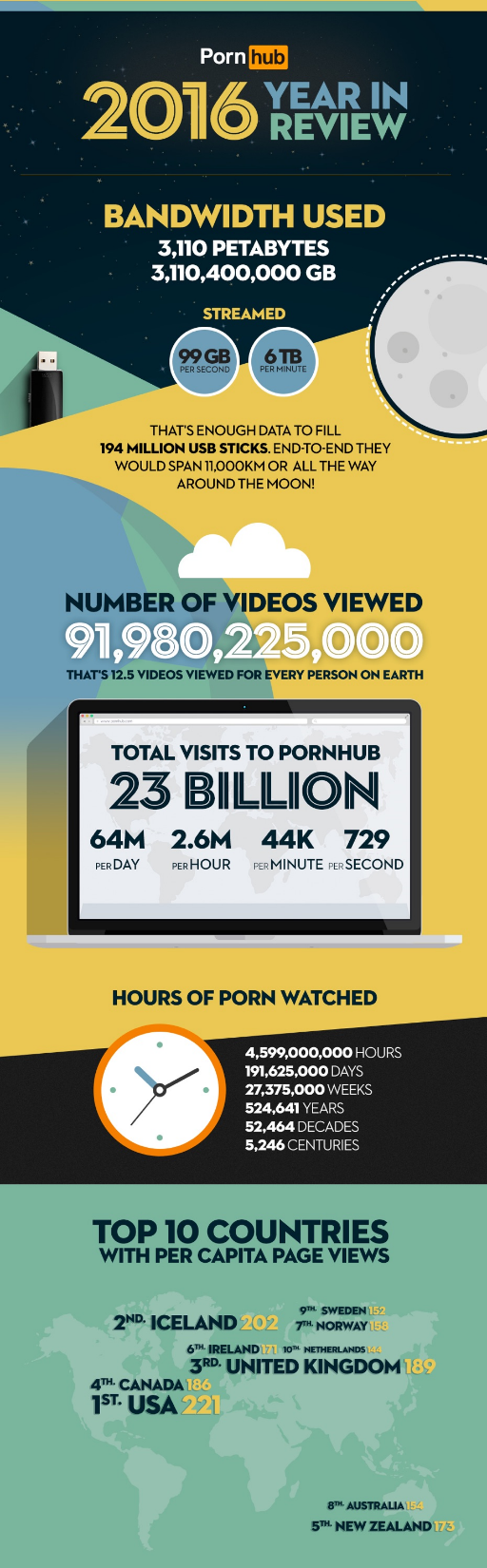 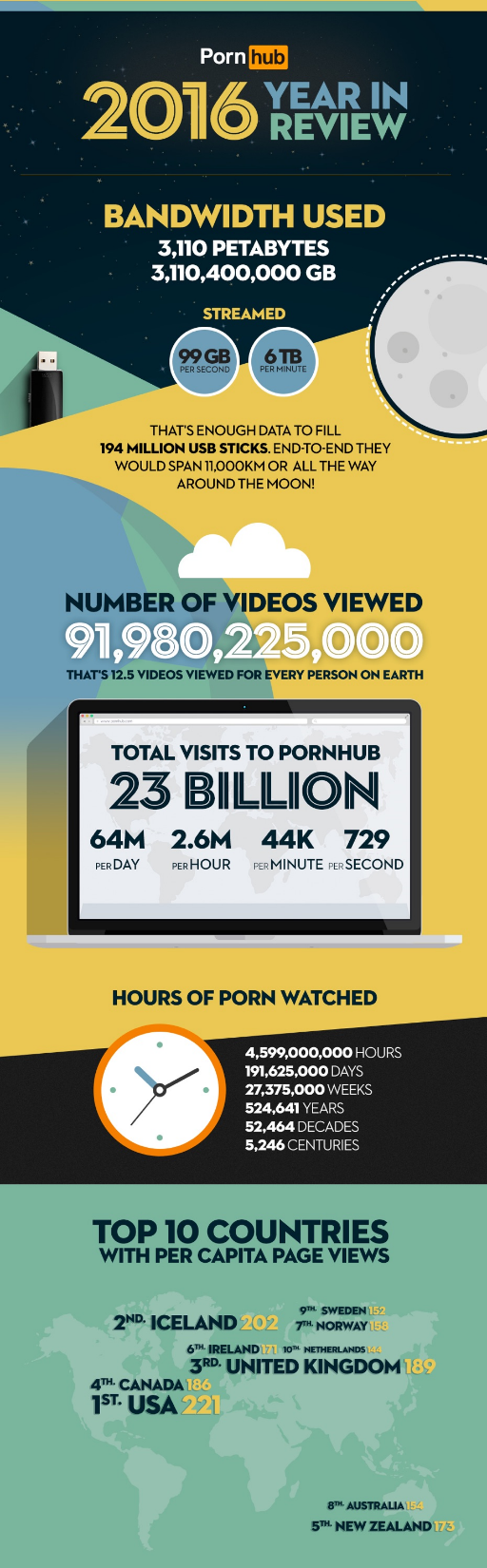 How would a Jesus looking church respond?
David and Goliath1 Samuel 17
“Who is this Philistine that he should defy the armies of the living God?” 


“The Lord who delivered me from the paw of the lion and the paw of the bear, He will deliver me from the hand of this Philistine”


“You come against me with sword and spear and javelin, but I come against you in the name of the Lord Almighty, the God of the armies of Israel, whom you have defied.  This day the Lord will haven you over to me, and I’ll strike you down and cut of your head….”
FOCUS
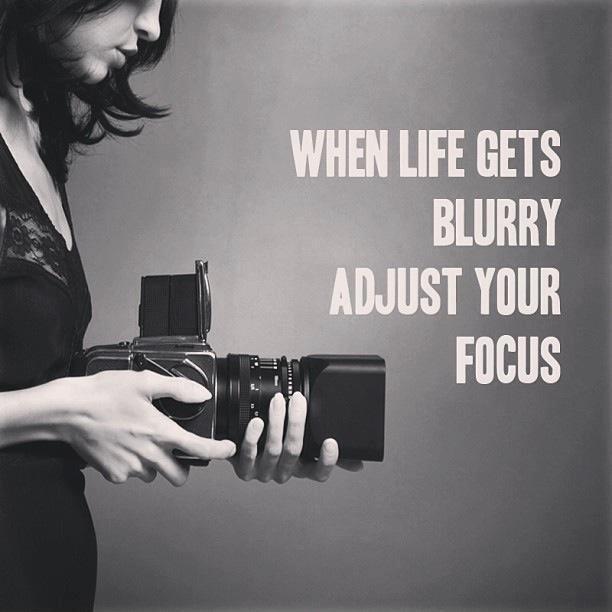 “Who is this Philistine that he should defy the armies of the living God?” 

“The Lord who delivered me from the paw of the lion and the paw of the bear, He will deliver me from the hand of this Philistine”

“You come against me with sword and spear and javelin, but I come against you in the name of the Lord Almighty, the God of the armies of Israel, whom you have defied.  This day the Lord will haven you over to me, and I’ll strike you down and cut of your head….”

“he runs towards the army to meet the Philistine”
FOCUS
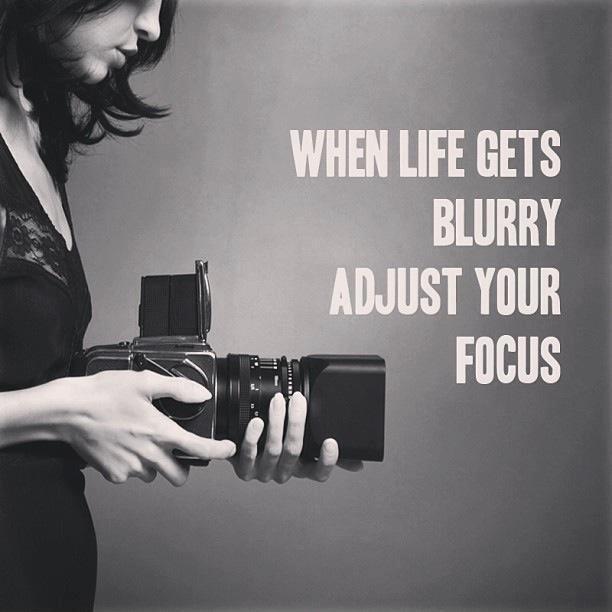 FOCUS

TOGETHER
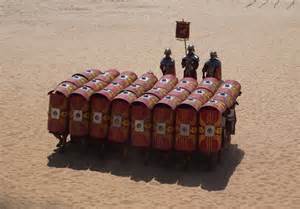 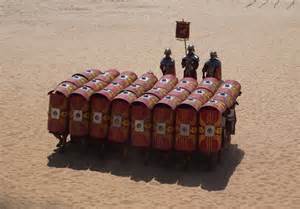 Never doubt that a small group of thoughtful, committed people can change the world.  Indeed, it is the only thing that ever has.
Margaret Mead
FOCUS

TOGETHER
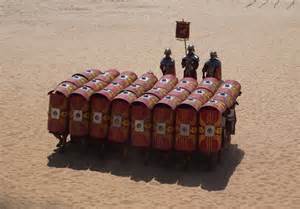 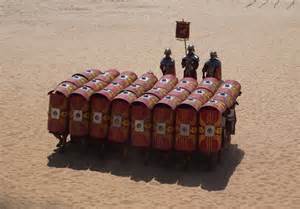 FOCUS

TOGETHER

10p mix up CHALLENGE
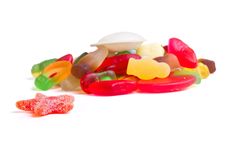 PRIORITY
PASSION
PRAYER
PERSISTENCE
PAST
PROTECT
PROACTIVE
PARENT
PREPARED
POSITIVE
FOCUS
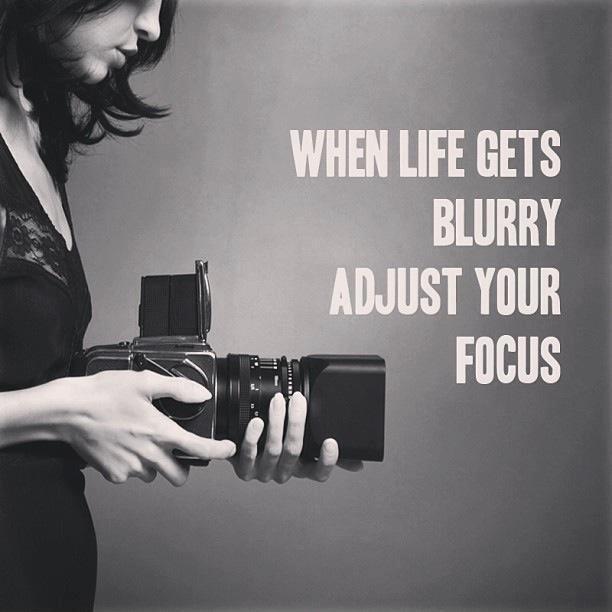 FOCUS

TOGETHER
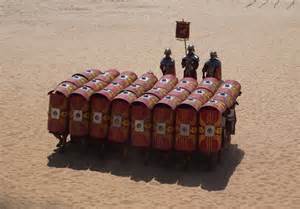 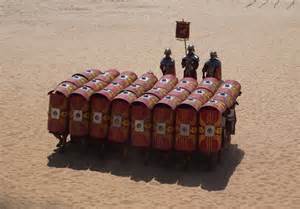 FOCUS

TOGETHER

10p mix up CHALLENGE
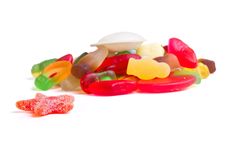